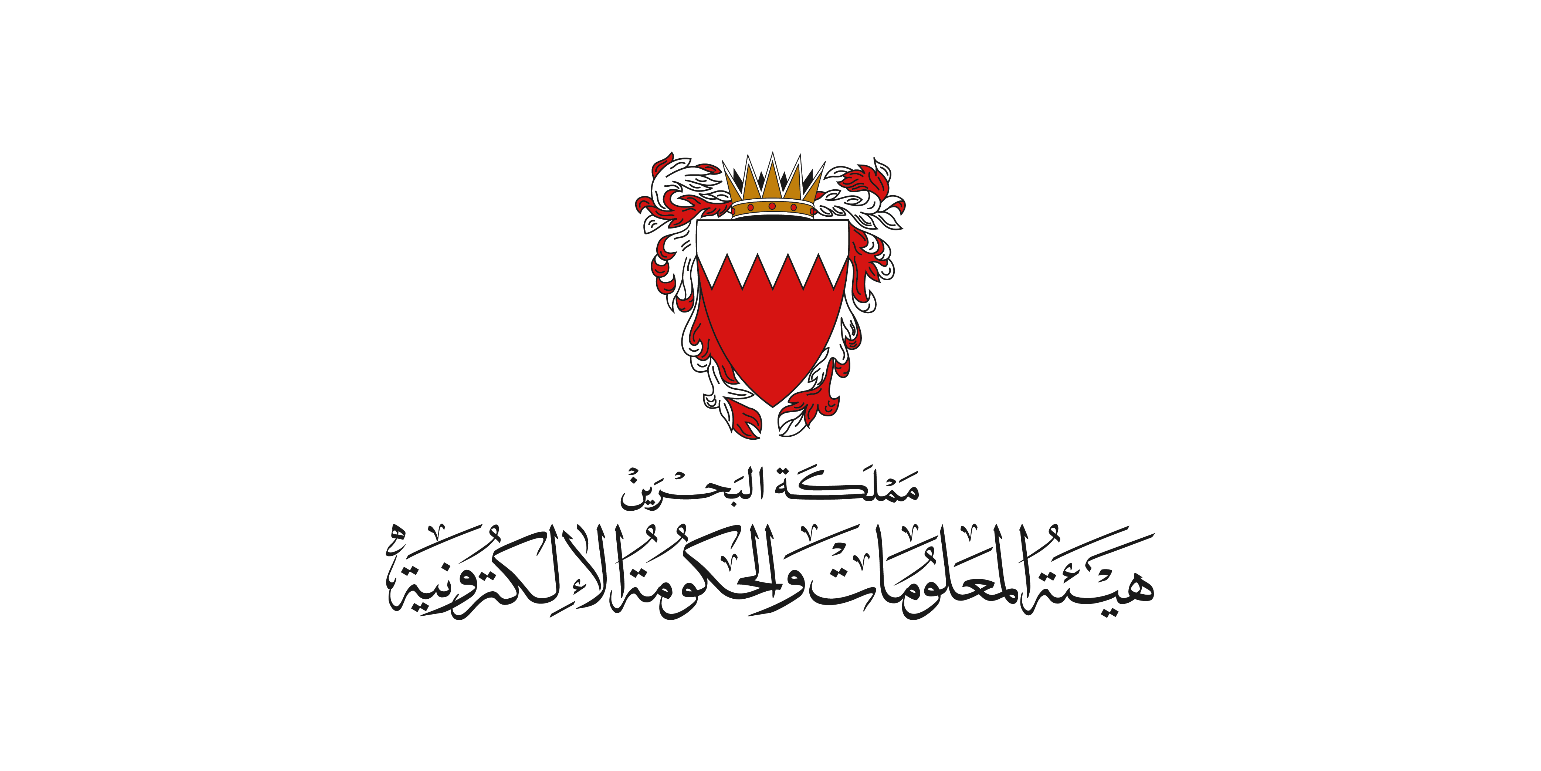 المؤشرات السياحية الرئيسة
الربع الرابع 2022
 Key Tourism Indicators
Q4 2022
الطريق نحو  التعافي - الربع الرابع 2022
 Road to Recovery – Q4 2022
الطريق نحو  التعافي - الربع الرابع 2022
 Road to Recovery – Q4 2022
تجاوزت تدفقات السياحة الوافدة إلى البحرين مستويات ما قبل الجائحة في الربع الرابع من عام 2022 (+ 19% عن نفس الفترة 2019).

Inbound tourism flows to Bahrain exceeded pre-pandemic levels in Q4 2022 (+18% than Q4 2019).
محدودة
غير قابلة 
للمقارنة
غير متناسقة
الطريق نحو  التعافي - الربع الرابع 2022
 Road to Recovery – Q4 2022
محدودة
غير قابلة 
للمقارنة
غير متناسقة
+38%
المؤشرات السياحية الرئيسة- الربع الرابع 2022 Key Tourism Indicators- Q4 2022
محدودة
غير قابلة 
للمقارنة
غير متناسقة
المؤشرات السياحية الرئيسة- الربع الرابع 2022 Key Tourism Indicators- Q4 2022
محدودة
غير قابلة 
للمقارنة
غير متناسقة
الزوار الوافدون حسب بلد/ منطقة الإقامة- الربع االرابع 2022
 Inbound Visitors by Country/Region of Residence- Q4 2022
N.B. As per UNWTO recommendations, visitors are counted based on country of residence rather than nationality. For example, inbound visitors from KSA include Saudi nationals plus expats residing permanently in KSA.
الزوار الوافدون حسب الجنسية- الربع الرابع 2022Inbound Visitors by Nationality- Q4 2022